Η ταξινόμηση του Los Angeles για την ενδοσκοπική εκτίμηση της οισοφαγίτιδας από παλινδρόμηση
Βαθμός C:
Μια ή περισσότερες διαβρώσεις του βλεννογόνου που εκτείνονται μεταξύ των κορυφών δύο ή περισσοτέρων βλεννογονικών πτυχών και σε λιγότερο από το 75% της περιφέρειας του οισοφάγου
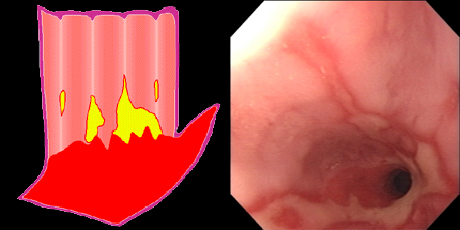 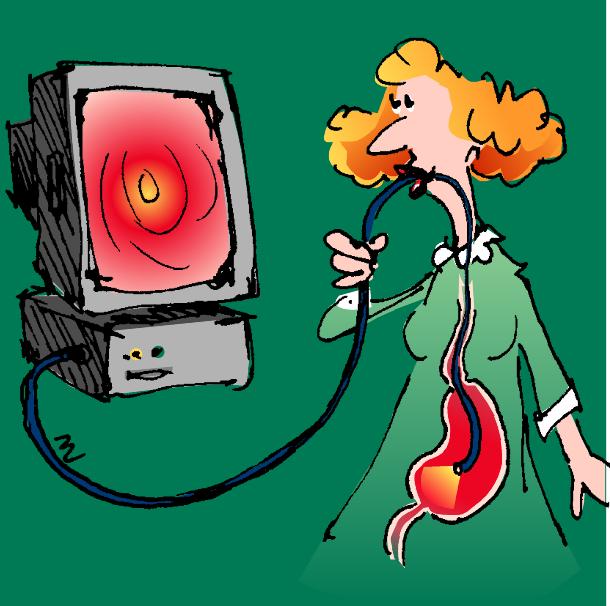 Published with permission from Professor G Tytgat and Professor J Dent
Η ταξινόμηση του Los Angeles για την ενδοσκοπική εκτίμηση της οισοφαγίτιδας από παλινδρόμηση
Βαθμός D:
Μια ή περισσότερες διαβρώσεις του βλεννογόνου που εκτείνονται τουλάχιστον στο 75% της περιφέρειας του οισοφάγου
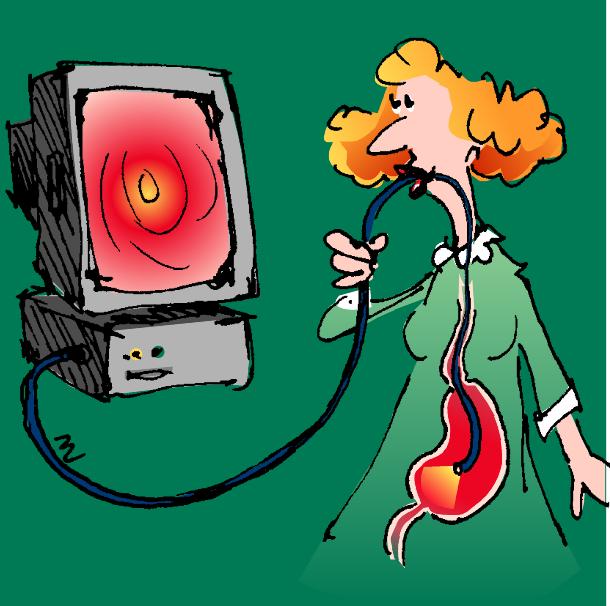 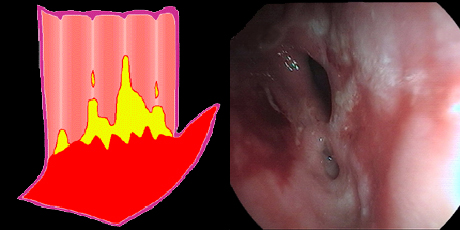 Published with permission from Professor G Tytgat and Professor J Dent
Η Οισοφαγίτιδα Β βαθμού είναι η συχνότερη μορφή οισοφαγίτιδας
Βαθμού A
Βαθμού B
7%
20%
34%
Βαθμού C
39%
Βαθμού D
El-Serag & Johanson 2002
…όμως δεν φταίει πάντα 
το οξύ !!!
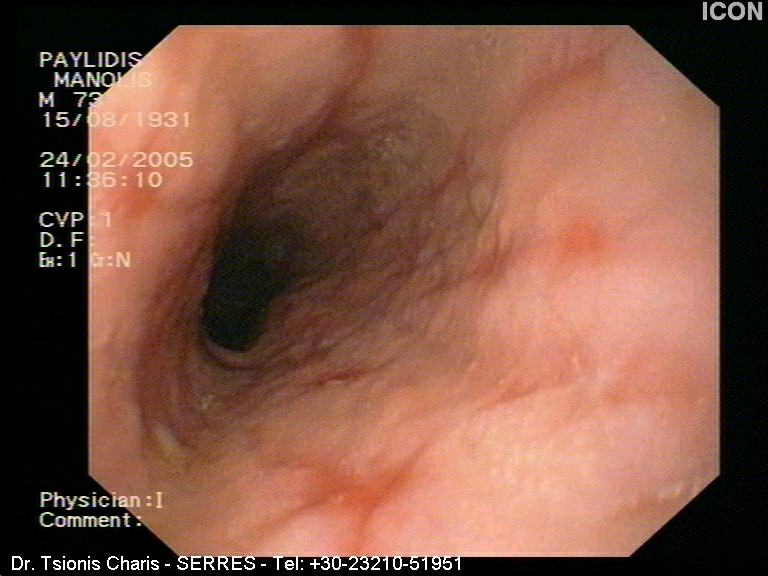 Αλκαλική οισοφαγίτιδα
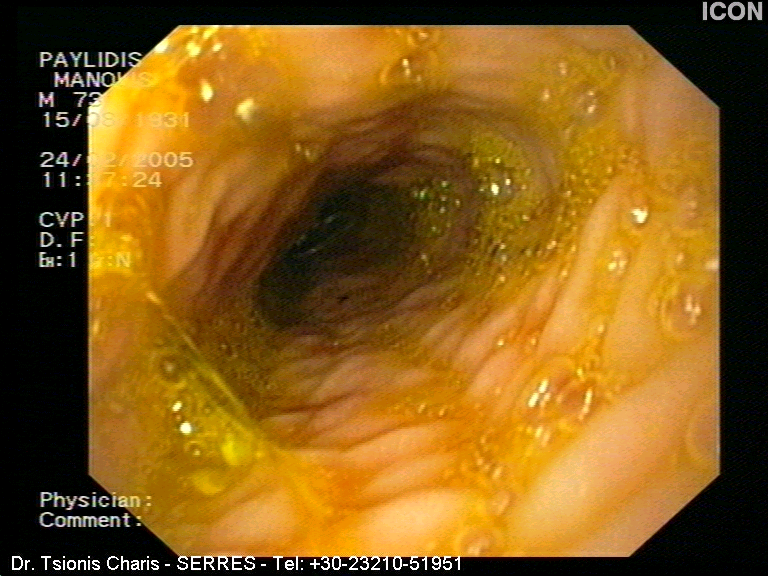 Αλκαλική οισοφαγίτιδα
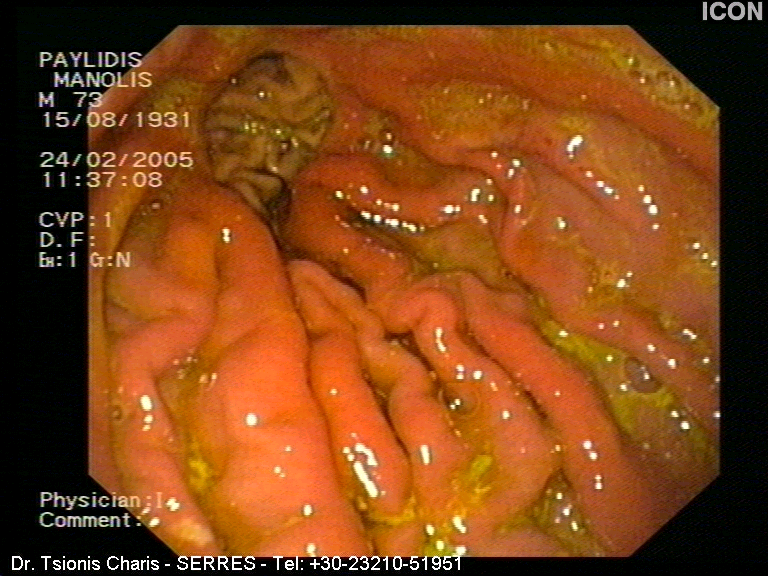 Γαστρεκτομή Β ΙΙ Αλκαλική γαστρίτιδα
…και ούτε φταίει πάντα η παλινδρόμηση !!!
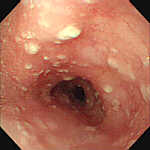 Μυκητιασική οισοφαγίτιδα
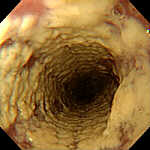 Μυκητιασική οισοφαγίτιδα
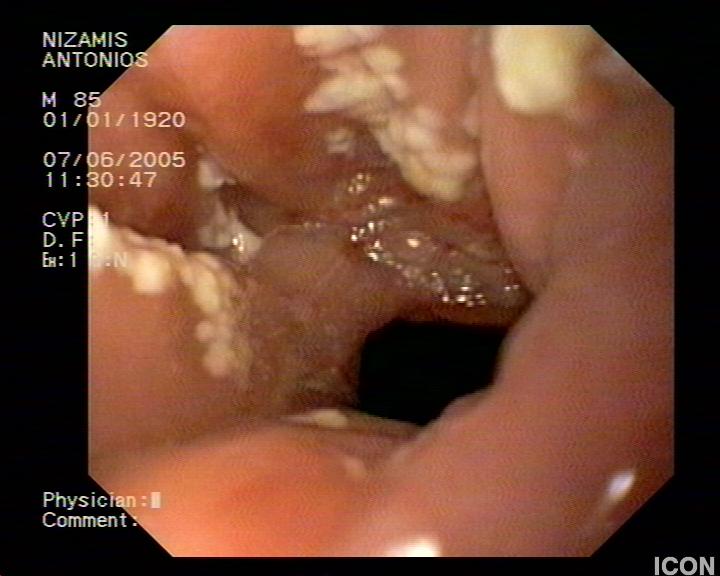 Dr Tsionis Charis
Μυκητιασική οισοφαγίτιδα
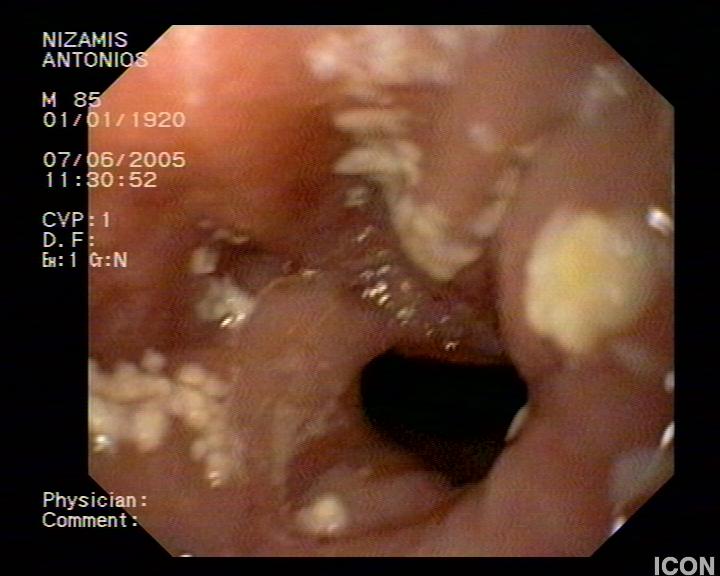 Dr. Tsionis Charis
Μυκητιασική οισοφαγίτιδα
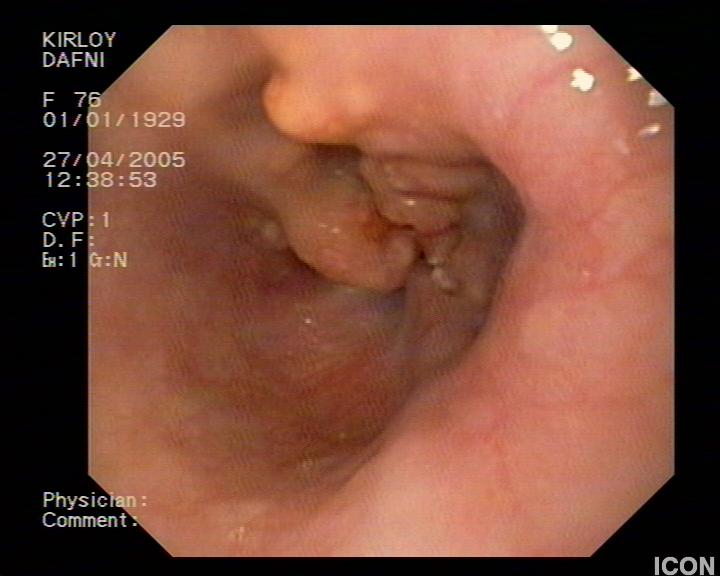 Dr. Tsionis Charis
Αδενο-Ca καρδιακής μοίρας στομάχου
με ανάδυση στον οισοφάγο μέσω του ΚΟΣ
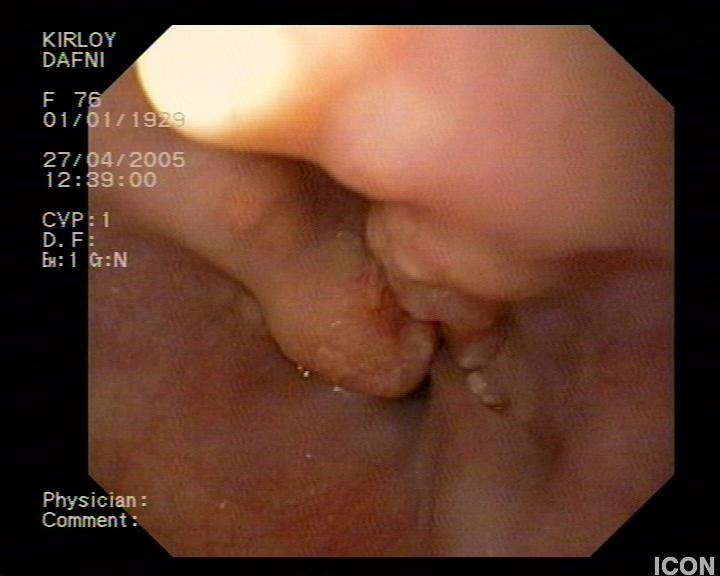 Dr. Tsionis Charis
Αδενο-Ca καρδιακής μοίρας στομάχου
με ανάδυση στον οισοφάγο μέσω του ΚΟΣ
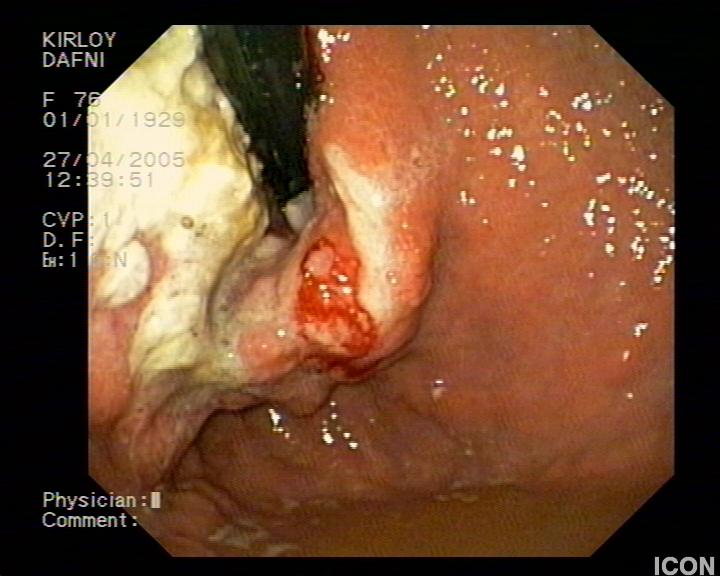 Dr. Tsionis Charis
Αδενο-Ca καρδιακής μοίρας στομάχου
με ανάδυση στον οισοφάγο μέσω του ΚΟΣ
…και ενίοτε φταίνε       	  απίθανα 							πράγματα…
Dr. Tsionis Charis
Dr. Tsionis Charis
Ελαιοπυρήνες
Διαγνωστικές μέθοδοι στη ΓΟΠΝ(σήμερα)
Ανάλυση συμπτωμάτων
 Δοκιμή με αντιεκκριτική αγωγή
 Ενδοσκόπηση 
 pH-μετρία >
Τι μπορεί να αποκαλύψει η 24ωρη φορητή pHμετρία
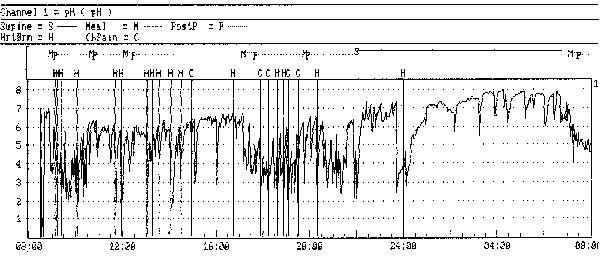 ©Copyright Science Press Internet Services
Επιπλοκές της ΓΟΠΝ
Οισοφαγικές:
Παρατεταμένη έκθεση του οισοφάγου σε γαστρικά υγρά μπορεί να δημιουργήσει μεταπλασία, έλκος, στένωση, καρκίνο.

   Εξωοισοφαγικές:
Η μετακίνηση του γαστρικού περιεχομένου μέσω του οισοφάγου στο φάρυγγα / λάρυγγα και της αναπνευστικής οδού μπορεί να δημιουργήσει διάφορα προβλήματα.
Οισοφαγικές επιπλοκές στην ΓΟΠΝ
Ασθενείς με ΓΟΠΝ παρουσιάζουν σημαντικό ποσοστό  οισοφαγικών επιπλοκών:
   - οισοφαγική εξέλκωση  2-7%
    - οισοφάγος Barrett 10-15%
    - στένωση οισοφάγου  4-20%             	Spechler 1992

Ο κίνδυνος κακοήθειας σε ασθενείς με οισοφάγο Barett είναι 30-40 φορές μεγαλύτερος από ό,τι στο γενικό πληθυσμό.                                                       
                                                                                                                DeVault & Castell 1995
Μεταπλασία του οισοφάγου: οισοφάγος Barrett
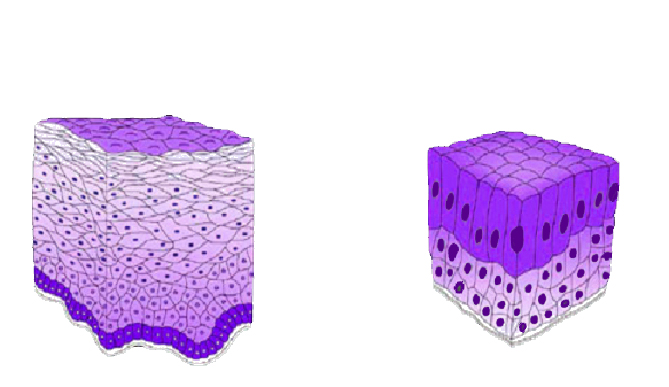 Πλακώδες επιθήλιο
Κυλινδρικό επιθήλιο
Sampliner 2002
Οισοφάγος Barrett
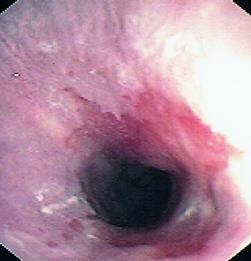 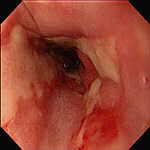 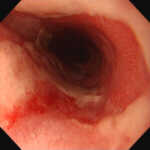 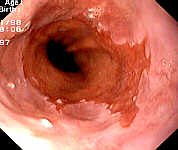 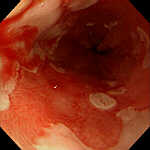 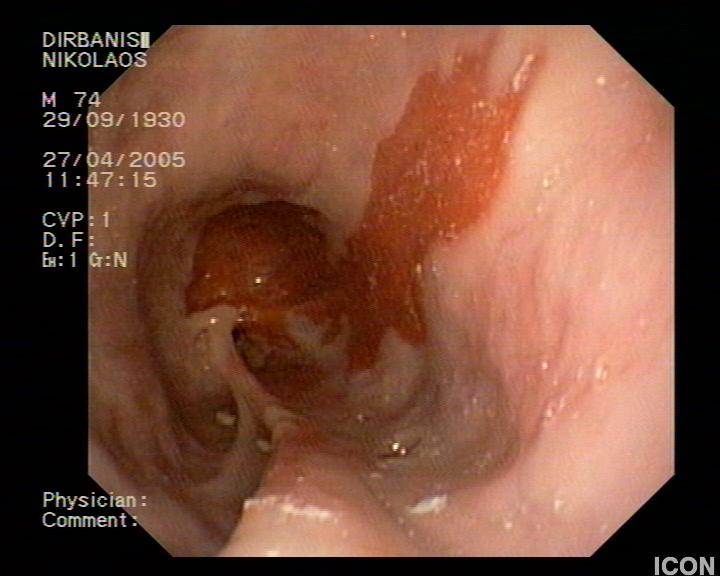 Dr. Tsionis Charis
Οισοφαγική στένωση και Barrett
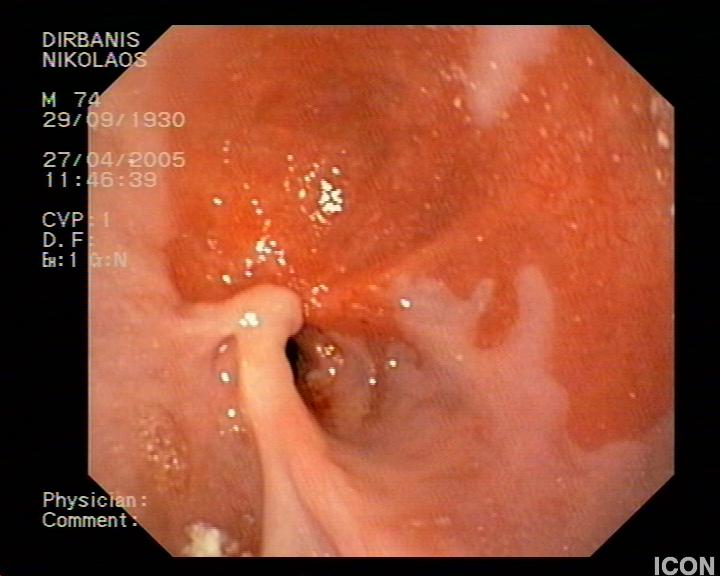 Dr. Tsionis Charis
Οισοφαγική στένωση και Barrett
Η πιθανότητα εμφάνισης Barrett αυξάνεται με την διάρκεια που ο ασθενής εμφανίζει συμπτώματα παλινδρόμησης
25
Πιθανότητα εμφάνισης 
οισοφάγου Barrett 
(%)
20
15
10
5
0
<1
1–5
5–10
>10
Διάρκεια των συμπτωμάτων (χρόνια)
Lieberman et al 1997
Θεραπεία της ΓΟΠΝ
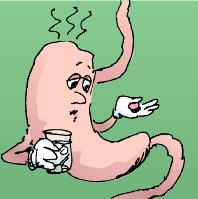 Οι στόχοι στη θεραπεία της ΓΟΠΝ
Άμεση και παρατεταμένη ανακούφιση από τον οπισθοστερνικό καύσο και τα άλλα συμπτώματα
Επούλωση της οισοφαγίτιδας εφόσον υπάρχει.
Η διατήρηση της ύφεσης (συμπτωματικής και ενδοσκοπικής.
Η πρόληψη των επιπλοκών.
Dent et al 1999
Θεραπεία της ΓΟΠΝ
Αλλαγές στον τρόπο ζωής

 Φαρμακευτική θεραπεία

 Χειρουργική θεραπεία
αλλαγές στον τρόπο ζωής
φαρμακευτική αγωγή
Φαρμακευτική θεραπεία (χθες)
Αντιόξινα
Προκινητικά 
   δομπεριδόνη, σιζαπρίδη, μετοκλοπραμίδη
Κυτταροπροστατευτικά 
    σουκραλφάτη, μισοπροστόλη
Αντιεκκριτικά
   -- Η2 ανταγωνιστές 
        σιμετιδίνη, ρανιτιδίνη, φαμοτιδίνη
   -- PPI’s (αναστολείς αντλίας πρωτονίων)
Η αντιμετώπιση της οισοφαγίτιδας από παλινδρόμηση πρέπει να αρχίζει με αναστολέα της ανλτίας πρωτονίων (PPI’s)
“Για την αρχική θεραπεία σε ασθενείς με οισοφαγίτιδα, η καλύτερη στρατηγική είναι να αρχίσει κανείς με ένα αναστολέα της αντλίας πρωτονίων και στη συνέχεια να γίνεται προσπάθεια βαθμιαίας ελάττωσης της έντασης της θεραπείας”
Dent et al 1999
Genval statement 59, accepted with some reservation
“Η πιο αποτελεσματική αρχική θεραπεία της νόσου από παλινδρόμηση έχει και την καλύτερη σχέση κόστους-αποτελεσματικότητας”
Dent et al 1999
Genval statement 60, accepted with some reservation
“Step down”
“Step up”
PPI’s
PPI’s
Η2-ΑΝΤΑΓ.
Σταδιακή μείωση 
της δόσης
ΑΝΤΙΟΞΙΝΑ
ΧΡΟΝΟΣ
ΧΡΟΝΟΣ
Οι PPI’s είναι αποτελεσματικότεροι από ρανιτιδίνη στη διατήρηση μακροχρόνιας ενδοσκοπικής ύφεσης ασθενών με επουλωμένη οισοφαγίτιδα
PPI’s 20 mg od και Σιζαπρίδη  10 mg tid
ns
**
PPI’s 20 mg od
****
*****
Ρανιτιδίνη 150 mg tid και Σιζαπρίδη 10 mg tid
*
****
***
Σιζαπρίδη 10 mg tid
Ρανιτιδίνη  150 mg tid
0
20
40
60
80
100
% Ασθενείς σε ύφεση στους 12 μήνες
*
**
***
****
*****
ns
p=0.02
p=0.03
p=0.05
p=0.003
p<0.001
μη σημαντική
Vigneri et al 1995
Ανάπτυξη αντοχής συμβαίνει με τη ρανιτιδίνη αλλά όχι με PPI’s
Μέσος χρόνος με ενδογαστρικό
pH >4   (%)
Προ-θεραπείας
100
PPI’s 40 mg od
Ρανιτιδίνη 300 mg qid
80
60
40
20
0
1
2
7
14
1
2
7
14
Ημέρες θεραπείας
Hurlimann et al 1994
Τα ποσοστά υποτροπών των συμπτωμάτων είναι παρόμοια σε ασθενείς  με ή χωρίς οισοφαγίτιδα
Ασθενείς με ύφεση συμπτωμάτων%
100
Ασθενείς χωρίς οισοφαγίτιδα
80
Ασθενείς με οισοφαγίτιδα
60
40
25%
20
10%
0
μήνεςχρόνος από τη διακοπή της θεραπείας
0
1
2
3
4
5
6
Carlsson et al 1998
Η εκρίζωση του Η. pylori και η ΓΟΠΝ
“Η εκρίζωση του H. pylori δεν θεραπεύει και δεν εμποδίζει την υποτροπή της νόσου από παλινδρόμηση”
Dent et al 1999
Genval statement 58, accepted completely
Η εκρίζωση του H. pylori για τη θεραπεία του δωδεκαδακτυλικού έλκους δε προκαλεί συμπτώματα  παλινδρόμησης
Ασθενείς που αναφέρουν 
συμπτώματα παλινδρόμησης %
H. pylori -θετικοί μετά από θεραπεία με PPI’s 40 mg bid και placebo για 2 εβδ.
35
H. pylori -θετικοί μετά από θεραπεία με 
PPI’s 40 mg bid και αμοξικιλλίνη 
750 mg bid για 2 εβδομ.
30
25
H. pylori -αρνητικοί μετα από θεραπεία με 
PPI’s 40 mg bid και αμοξικιλλίνη 
750 mg bid για 2 εβδομ.
20
15
10
5
0
Πριν την είσοδο
Παρακολούθηση 2 χρόνων 
μετά τη θεραπεία
Ödman et al 1998
ΣΧΗΜΑ ΕΚΡΙΖΩΣΗΣ του H. Pylori
(τριπλό σχήμα)
PPI’s  20 mg x 2  προ φαγητού
Αμοξυκιλλίνη 1 gr x 2  προ φαγητού
Κλαρυθρομυκίνη 500 mg x 2  μετά φαγητού

για 7 ημέρες
ΓΟΠ Νόσος - Ανακεφαλαίωση
Είναι εξαιρετικά συχνή
Δεν ταυτίζονται συμπτώματα και βλάβες
Οπισθοστερνικό καύσος το συχνότερο σύμπτωμα
Έχει διαγνωστική αξία η θεραπεία με PPI’s
Σε ποιούς και πότε ενδοσκόπηση
Θεραπεία πρώτης εκλογής οι PPI’s
κάθε ασθενής είναι ξεχωριστός!
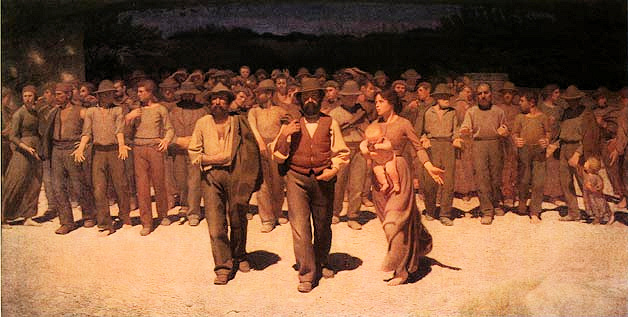 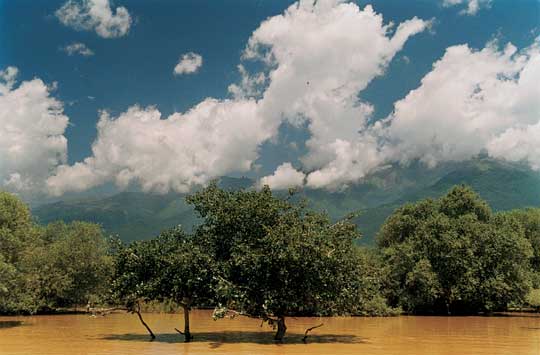 Ευχαριστώ για την προσοχή σας
ΕΞΩΟΙΣΟΦΑΓΙΚΕΣ ΔΙΑΤΑΡΑΧΕΣ ΤΗΣ ΓΟΠΝ

 Πνευμονικές

 ΩΡΛ

 Οδοντικές
ΠΝΕΥΜΟΝΙΚΕΣ ΔΙΑΤΑΡΑΧΕΣ
Άσθμα
 Χρόνιος βήχας
 Χρόνια βρογχίτιδα
 Σύνδρομο άπνοιας ύπνου
ΛΑΡΥΓΓΙΚΕΣ ΔΙΑΤΑΡΑΧΕΣ

 
 Λαρυγγίτιδα
 Υπογλωττιδική στένωση
 Έλκη και κοκκιώματα
 Λαρυγγικός καρκίνος
 Παροξυσμικός λαρυγγόσπασμος
 Οζίδια φωνητικών χορδών
 Λαρυγγομαλακία
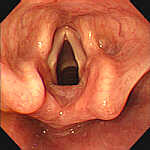 ΦΑΡΥΓΓΙΚΕΣ

 
 Χρόνια φαρυγγίτιδα
 Αίσθημα κόμπου
 Χρόνια τάση καθαρισμού του φάρυγγα
ΟΔΟΝΤΙΚΕΣ ΔΙΑΤΑΡΑΧΕΣ
Οδοντικές διαβρώσεις
ΠΑΡΑΡΡΙΝΙΟΙ ΚΟΛΠΟΙ
Χρόνιες (παραρρινο)κολπίτιδες
30% των ενηλίκων εμφανίζει ΓΟΠ       τουλάχιστον μια φορά το μήνα 

 η συχνότητα του άσθματος στον γενικό   πληθυσμό είναι 5- 15%

 η συχνότητα της ΓΟΠΝ στους ασθματικούς είναι 39-80%
ΠΑΡΑΓΟΝΤΕΣ ΠΟΥ ΠΡΟΔΙΑΘΕΤΟΥΝ ΣΕ ΓΟΠ ΣΤΟΥΣ ΑΣΘΜΑΤΙΚΟΥΣ
Διαταραχή του αυτόνομου νευρικού συστήματος
Δυσλειτουργία των σκελών του διαφράγματος
Μεγάλες διαφορές πιέσεων μεταξύ θώρακα και κοιλιάς
Χρήση φαρμάκων που ελαττώνουν την πίεση του κάτω οισοφαγικού σφικτήρα
Προχωρημένη ηλικία των ασθενών
ΔΙΑΤΑΡΑΧΗ ΤΟΥ ΑΥΤΟΝΟΜΟΥ ΝΕΥΡΙΚΟΥ ΣΥΣΤΗΜΑΤΟΣ
ελάττωση του τόνου του ΚΟΣ 
    Costello RW et al.Asthma 1997.

αύξηση του αριθμού των αυτόματων παροδικών χαλάσεων 
    Lodi et al.Chest 1997.
ΔΥΣΛΕΙΤΟΥΡΓΙΑ ΤΩΝ ΣΚΕΛΩΝ ΤΟΥ ΔΙΑΦΡΑΓΜΑΤΟΣ
η υπερδιάταση του πνεύμονα κατά την διάρκεια μιας ασθματικής κρίσης οδηγεί σε δυσλειτουργία των σκελών του διαφράγματος 
   Ghassan et al. Seminars in Gastrointestinal Disease 1999.
ΑΥΞΗΜΕΝΗ ΔΙΑΦΟΡΑ ΠΙΕΣΕΩΝ ΜΕΤΑΞΥ ΚΟΙΛΙΑΣ ΚΑΙ ΠΝΕΥΜΟΝΑ
η αρνητική ενδοθωρακική πίεση ελαττώνεται ακόμη περισσότερο κατά την διάρκεια απόφραξης των αεροφόρων οδών.

η παχυσαρκία αυξάνει την πίεση στην κοιλιακή χώρα επιδεινώνοντας την διαφορά πιέσεων
ΦΑΡΜΑΚΕΥΤΙΚΗ ΑΓΩΓΗ
θεοφυλλίνη 

αμινοφυλλίνη
ΗΛΙΚΙΩΜΕΝΟΙ ΑΣΘΕΝΕΙΣ
πολυφαρμακία

ελάττωση των εμμύελων νευρικών ινών του άνω λαρυγγικού νεύρου αυξάνει τον κίνδυνο εισρόφησης
    Mortelli AJ et al.Arch Otolaryngol Head Neck 1990.

η σιωπηλή ΓΟΠΝ είναι ιδιαίτερα συχνή στους ηλικιωμένους
   Raiha et al.  J Am Geriatr Soc 1992.
ΠΑΘΟΦΥΣΙΟΛΟΓΙΚΟΙ ΜΗΧΑΝΙΣΜΟΙ ΤΟΥ ΓΟΠΝ ΣΧΕΤΙΖΟΜΕΝΟΥ ΑΣΘΜΑΤΟΣ
η θεωρία της μικροεισρόφησης

η θεωρία του αντανακλαστικού    βρογχόσπασμου
ΘΕΩΡΙΑ ΤΗΣ ΜΙΚΡΟΕΙΣΡΟΦΗΣΗΣ
μικρές συγκεντρώσεις οξέος προκαλούν έντονο βρογχόσπασμο όταν βρεθούν στις αεροφόρους οδούς πειραματόζωων 
    Tuchman et al. Gastroenterology1984.

ραδιοϊσοτοπικές μελέτες έδειξαν εισρόφηση ραδιοϊσοτόπου σε ασθενείς με ΓΟΠΝ και αναπνευστικά προβλήματα 
    Ruth M et al. Clin Physiol 1993.
ΘΕΩΡΙΑ ΤΗΣ ΜΙΚΡΟΕΙΣΡΟΦΗΣΗΣ
ταυτόχρονη τραχειακή και οισοφαγική ph-μετρία έδειξε ότι επεισόδια παλινδρόμησης μπορούν να φθάσουν την τραχεία προκαλώντας έντονο βρογχόσπασμο.
    Jack et al. Thorax 1995.

γαστρικό περιεχόμενο μπορεί να ανιχνευθεί στο φάρυγγα κατά τη διάρκεια του ύπνου. 
   Gleeson et al. Chest 1997
Η ΘΕΩΡΙΑ ΤΟΥ ΑΝΤΑΝΑΚΛΑΣΤΙΚΟΥ  ΒΡΟΓΧΟΣΠΑΣΜΟΥ
βρογχόσπασμος μπορεί να παρατηρηθεί μετά την έγχυση οξέος στον κατώτερο οισοφάγο. 
     Wright WA et al .Gastroenterology 1990.

διέγερση του οισοφάγου ή της τραχείας ενεργοποιεί τα ίδια κέντρα του εγκεφάλου (πυρήνας της μονήρους δεσμίδας ) όπως αυτή διαπιστώνεται από τη δραστηριότητα της c-FOS πρωτεΐνης στα πειραματόζωα. 
    Suwanprathes P et al. Gastroenterology 2001
Η ΘΕΩΡΙΑ ΤΟΥ ΑΝΤΑΝΑΚΛΑΣΤΙΚΟΥ ΒΡΟΓΧΟΣΠΑΣΜΟΥ
έγχυση οξέος στον οισοφάγο μπορεί να προκαλέσει απόφραξη των αεροφόρων οδών των ινδικών χοιριδίων μέσω της νευρογενούς απελευθέρωσης της ουσίας
    Hamamoto et al. J Appl Physiol 1997
ΙΣΤΟΡΙΚΟ-ΚΛΙΝΙΚΑ ΧΑΡΑΚΤΗΡΙΣΤΙΚΑ
Συμπτώματα ΓΟΠΝ
Ασθενής παχύσαρκος
Μη καπνιστής
Χωρίς αλλεργικό υπόστρωμα
Νυκτερινές κρίσεις
Μεταγευματική επιδείνωση
Παρουσία χρόνιου βήχα
Μη ανταπόκριση στη συμβατική θεραπεία 
Η ΓΟΠΝ ΤΩΝ ΑΣΘΜΑΤΙΚΩΝ ΜΠΟΡΕΙ ΝΑ ΕΙΝΑΙ ΤΕΛΕΙΩΣ ΣΙΩΠΗΛΗ               
   Ghassan et al.Seminars in Gastrointestinal Dis 1999.
ΦΑΡΜΑΚΕΥΤΙΚΗ ΑΓΩΓΗ
Συνιστάται χορήγηση υψηλών δόσεων PPIs  για τρείς με έξι μήνες.

Επί μη ανταπόκρισης συνιστάται 24ωρη Ph-μετρία για τον έλεγχο της επαρκούς καταστολής οξέος
ΣΥΜΠΕΡΑΜΑΤΑ
η ΓΟΠΝ είναι συνήθης στους ασθματικούς ασθενείς
η ΓΟΠΝ μπορεί να προκαλέσει ή να επιδεινώσει το άσθμα
η ΓΟΠΝ στους ασθματικούς μπορεί να είναι τελείως σιωπηλή
Η pHμετρία αποτελεί την εξέταση εκλογής 
Η θεραπεία απαιτεί την χορήγηση υψηλών δόσεων PPI’s για τουλάχιστον 3 μέχρι 6 μήνες 
Χειρουργική επέμβαση μπορεί να χρησιμοποιηθεί σε επιλεγμένους ασθενείς
…να μην ξεχνάμε τις αλληλοεπικαλύψεις  !
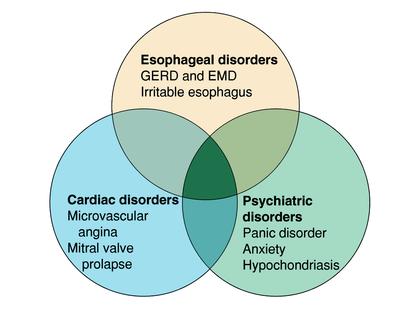